«Ломоносовская лига»
Он создал первый   университет,
   но, лучше сказать,   он сам был
   нашим первым  университетом!
                                                   А.С. Пушкин
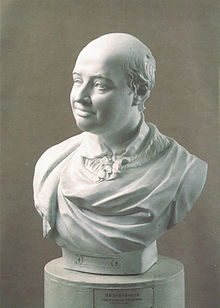 Учитель: Ломанова Алеся Владимировна
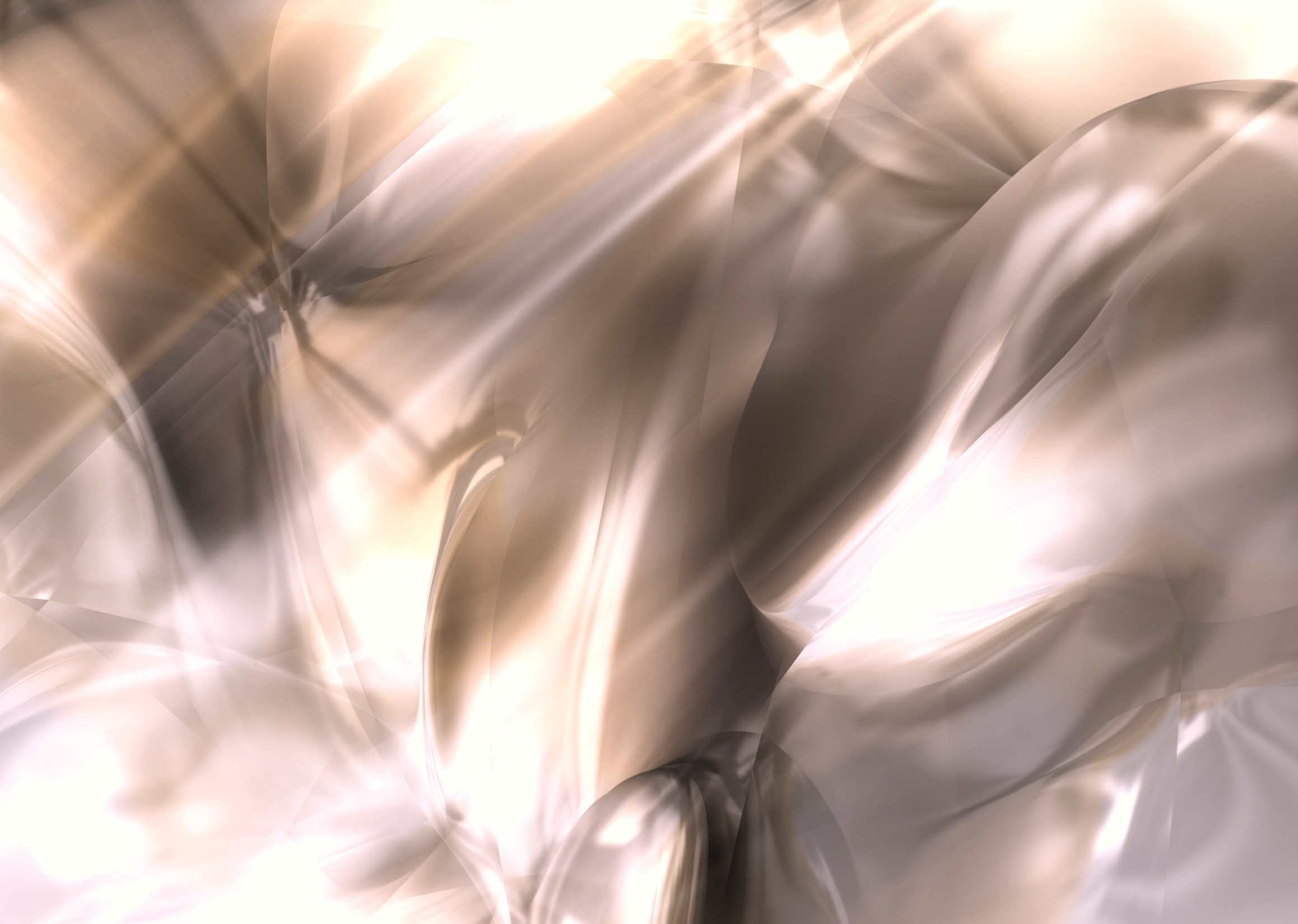 I гейм
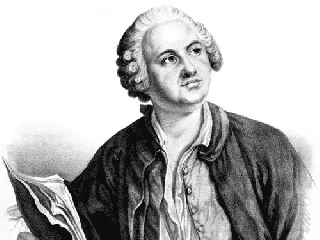 “ВИКТОРИНА”
Учитель: Ломанова Алеся Владимировна
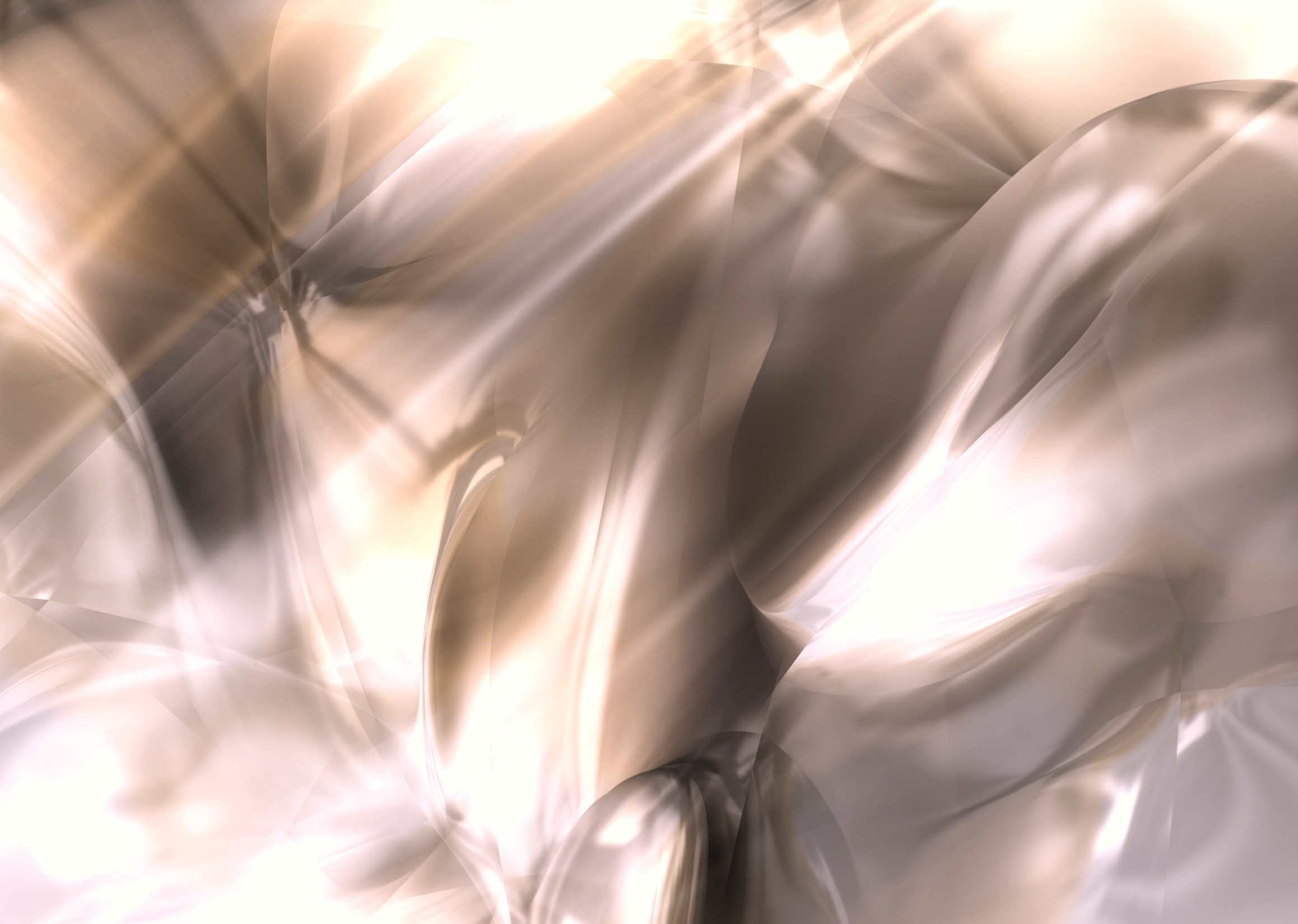 1
5
9
2
6
10
3
7
11
4
8
12
Учитель: Ломанова Алеся Владимировна
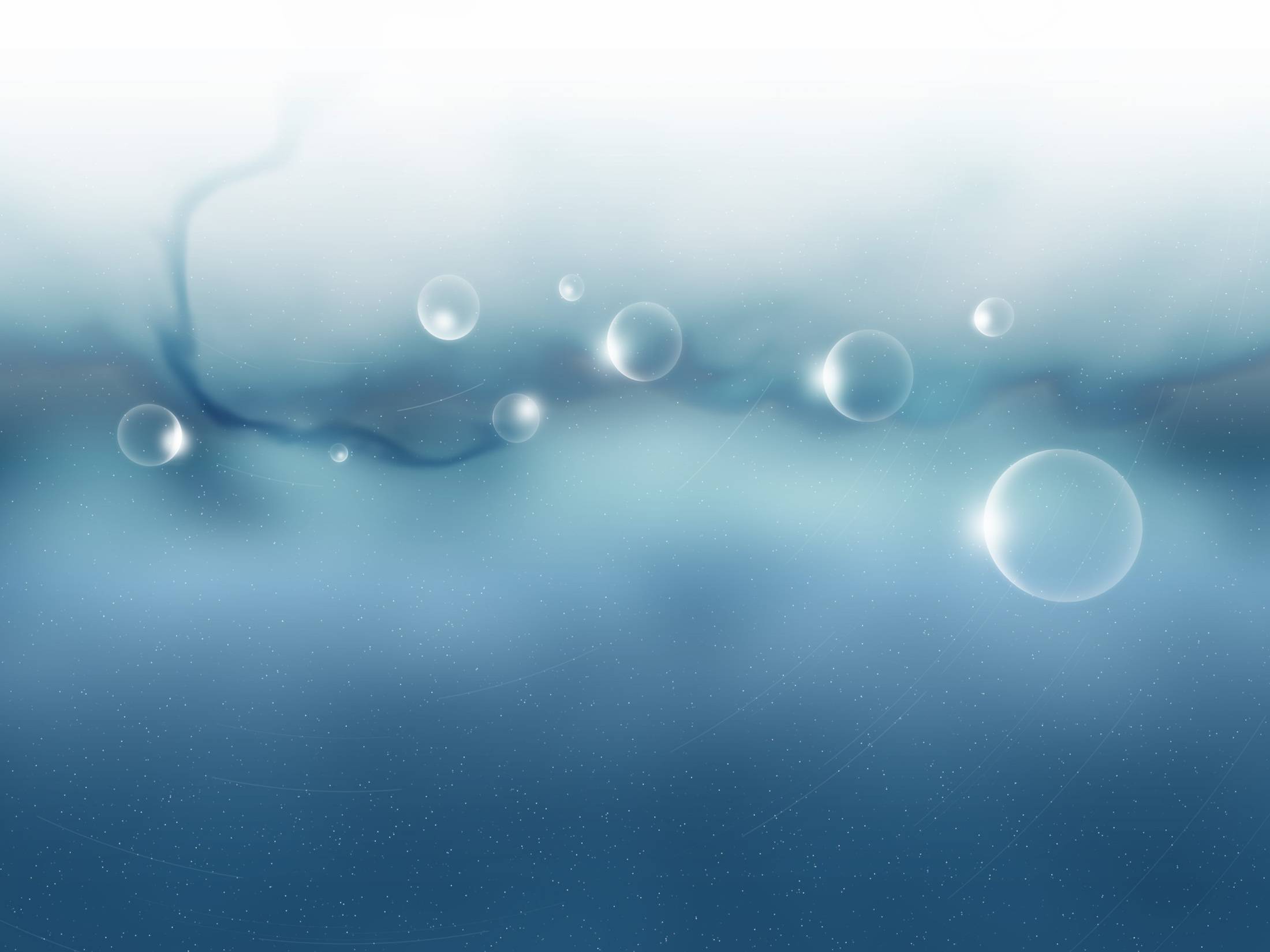 1. Годы жизни ученого-энциклопедиста М.В. Ломоносова? Назовите учебные заведения, в которых обучался.
Михаил Васильевич Ломоносов 
8(19).11.1711 г -4(15).04.1765 
Обучался "Славяно-греко-латинская Академия", Петербургская Академия, Марбургский университет в Германии.
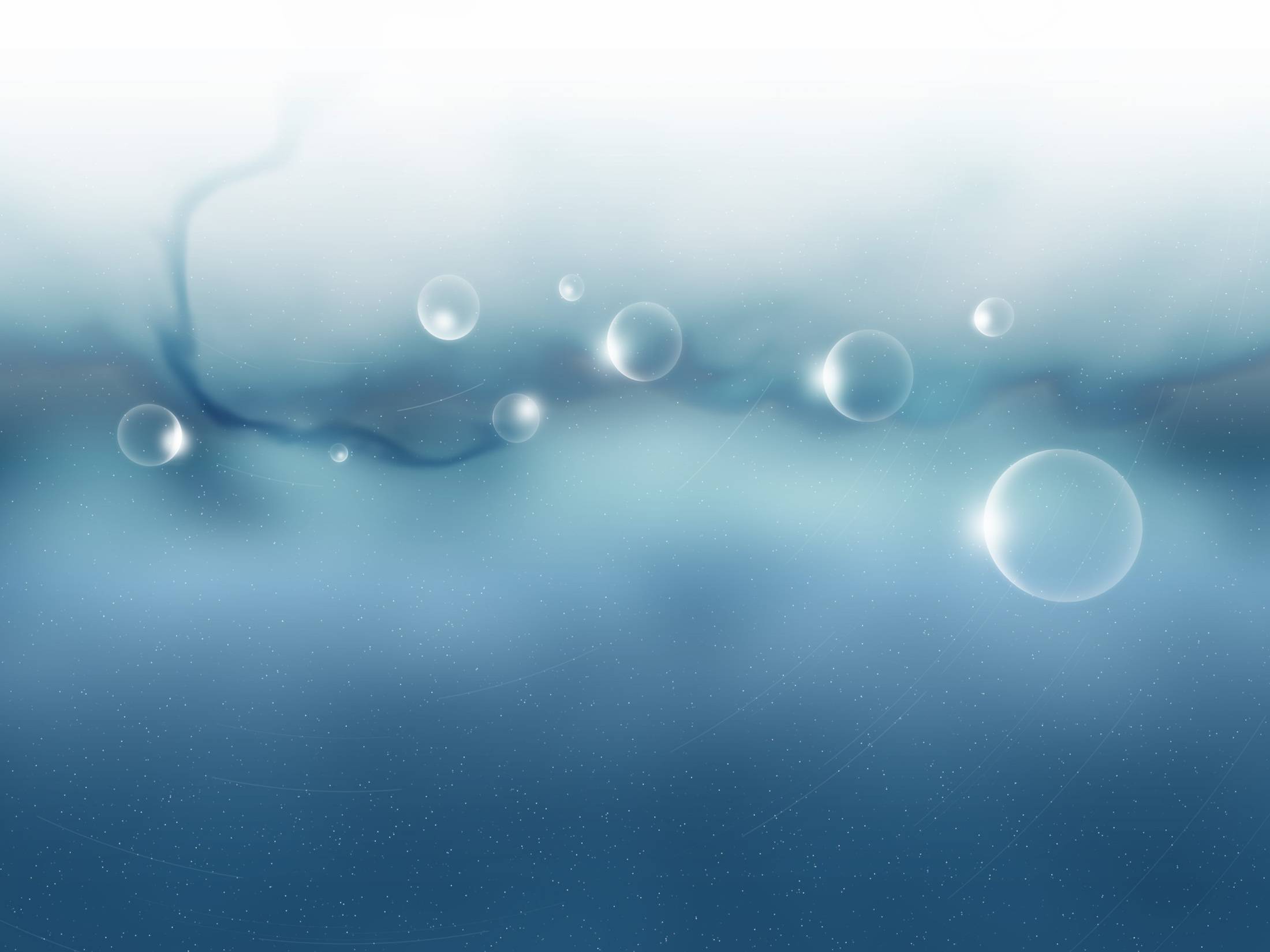 Родина русского деятеля 
М.В. Ломоносова? Имена родителей ученого?
М.В. Ломоносов родился в деревне Мишанинская Куростровской волости Двинского уезда Архангельской губерниимама:Елена Ивановна Сивкова, отец:Василий Дорофеевич Ломоносов
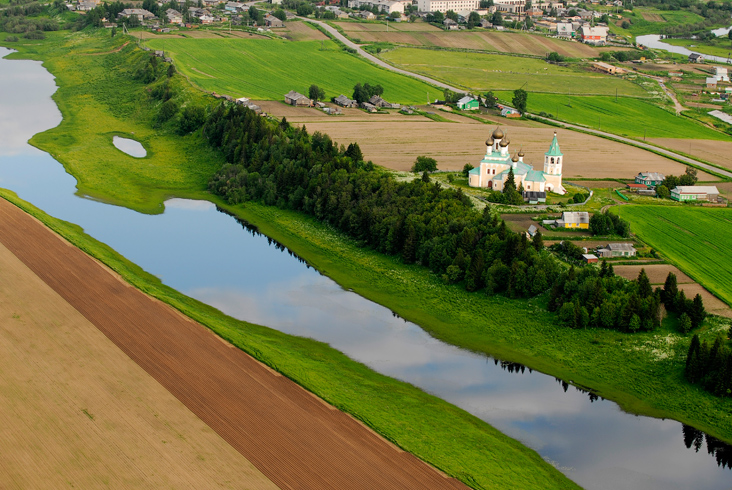 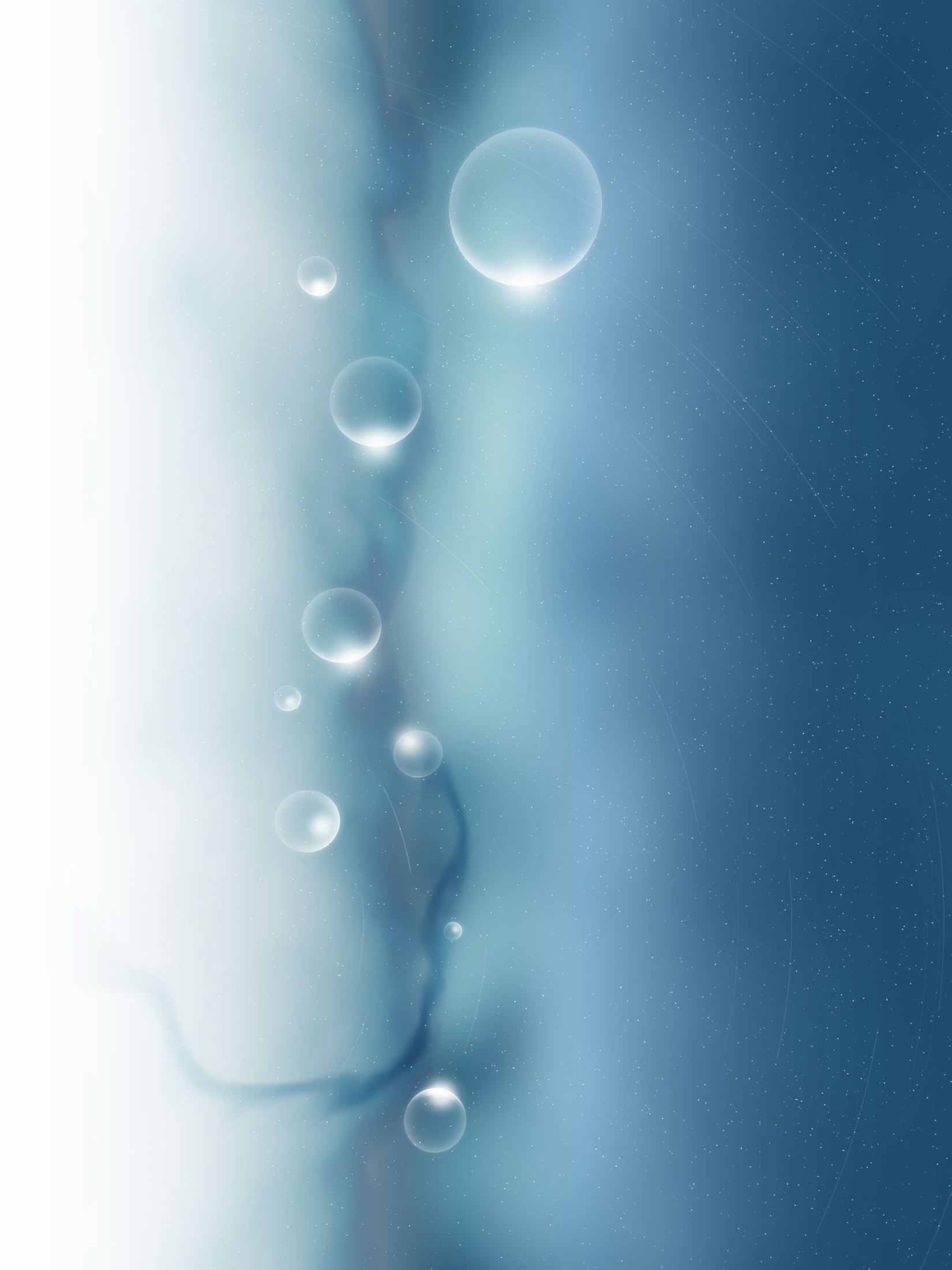 3. Какой университет был основан 
М.В. Ломоносовым. 
Когда произошло это событие?
Московский государственный университет имени М.В. Ломоносова. Основан в1755
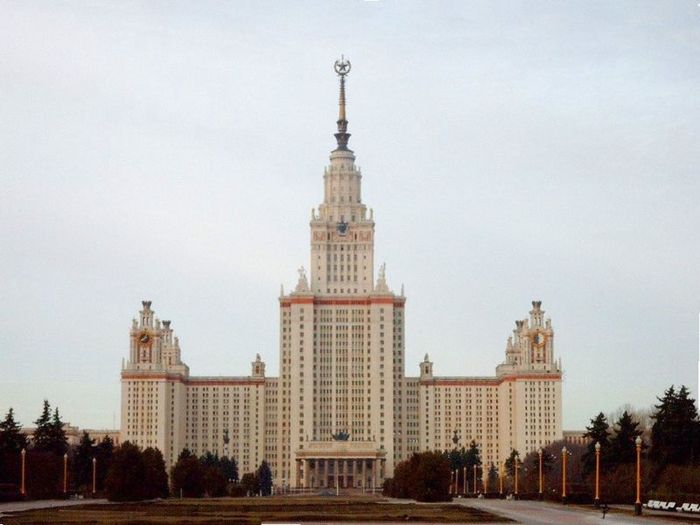 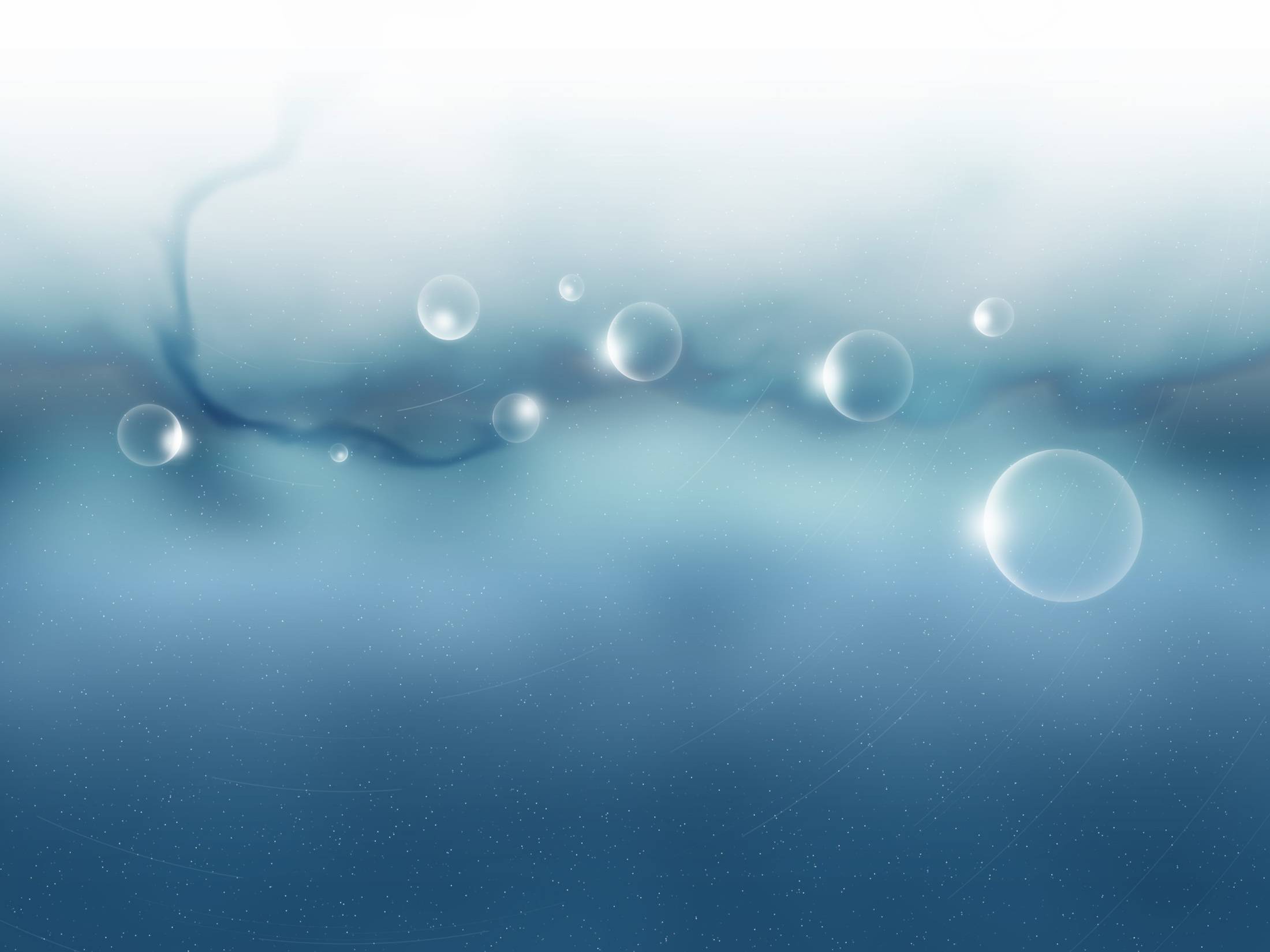 4.В каком труде Ломоносов сказал: "Широко распростирает химия руки свои в дела человеческие".
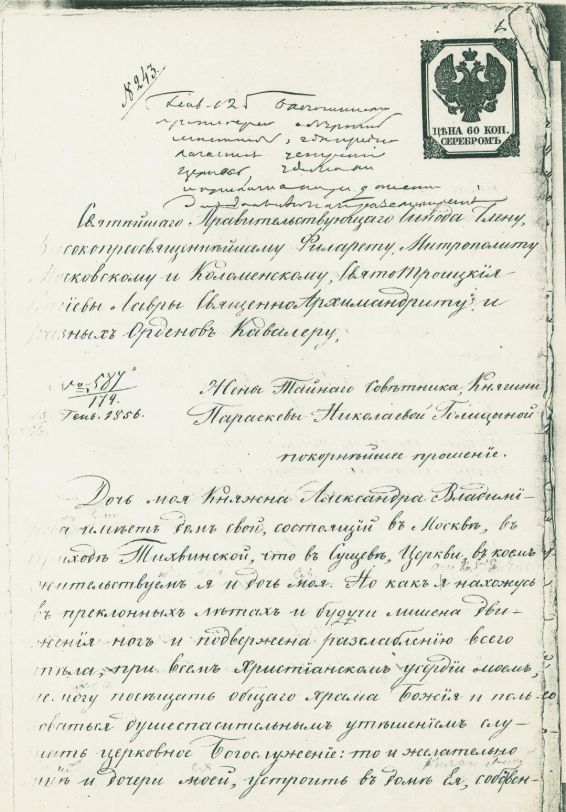 В труде "Слово о пользе химии".
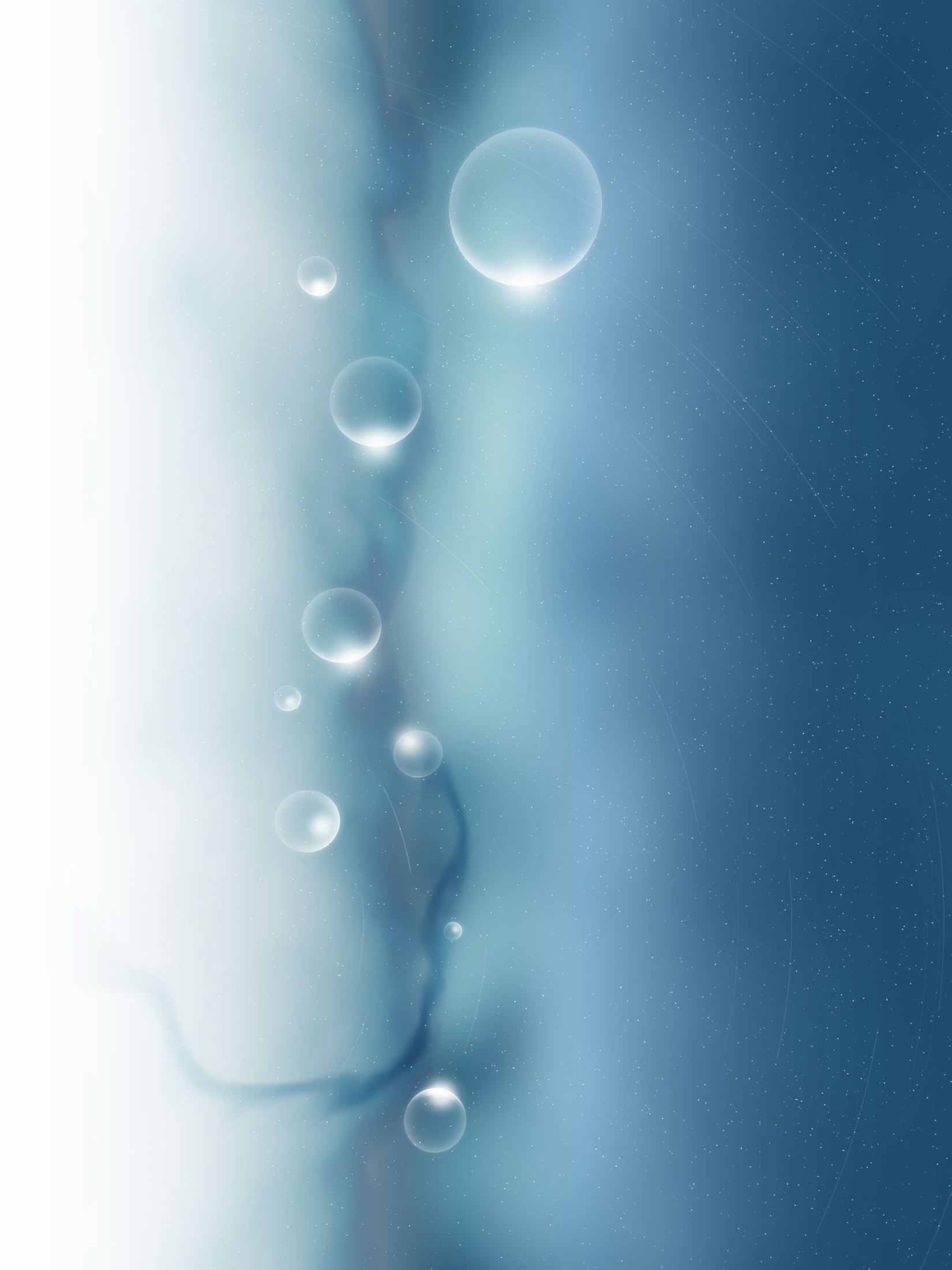 5. Какое отношение имеют цветные стекла к работам Ломоносова?
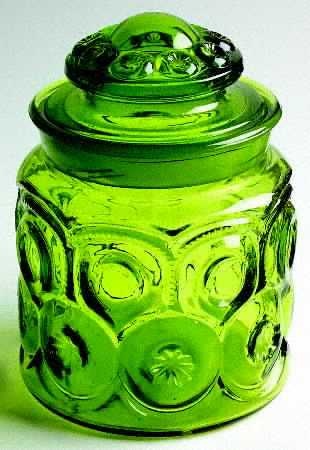 М.Ломоносов организовал производство цветных стёкол, заложив основы для новой отрасли русской промышленности.
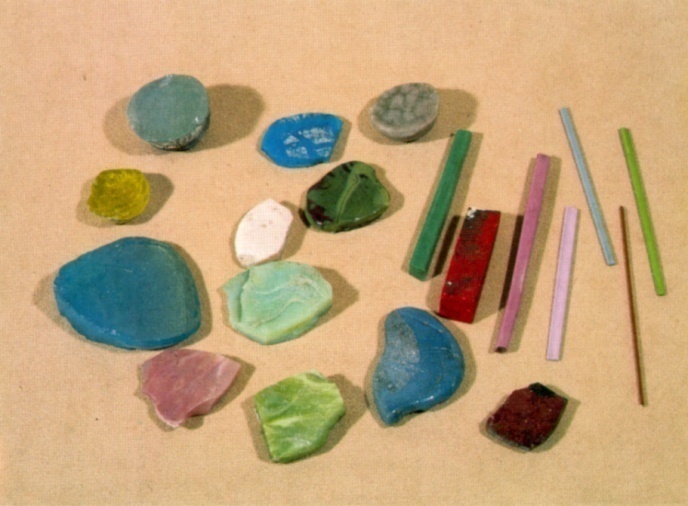 6.Какова роль Ломоносова в металлургии?
Он основоположник отечественной металлургии. Им написаны книги по её основам. В своей химической лаборатории исследовал пробы руд, минералов различных экспедиций.
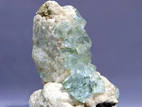 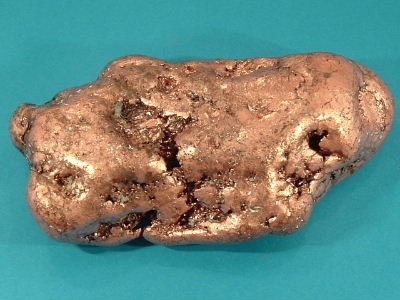 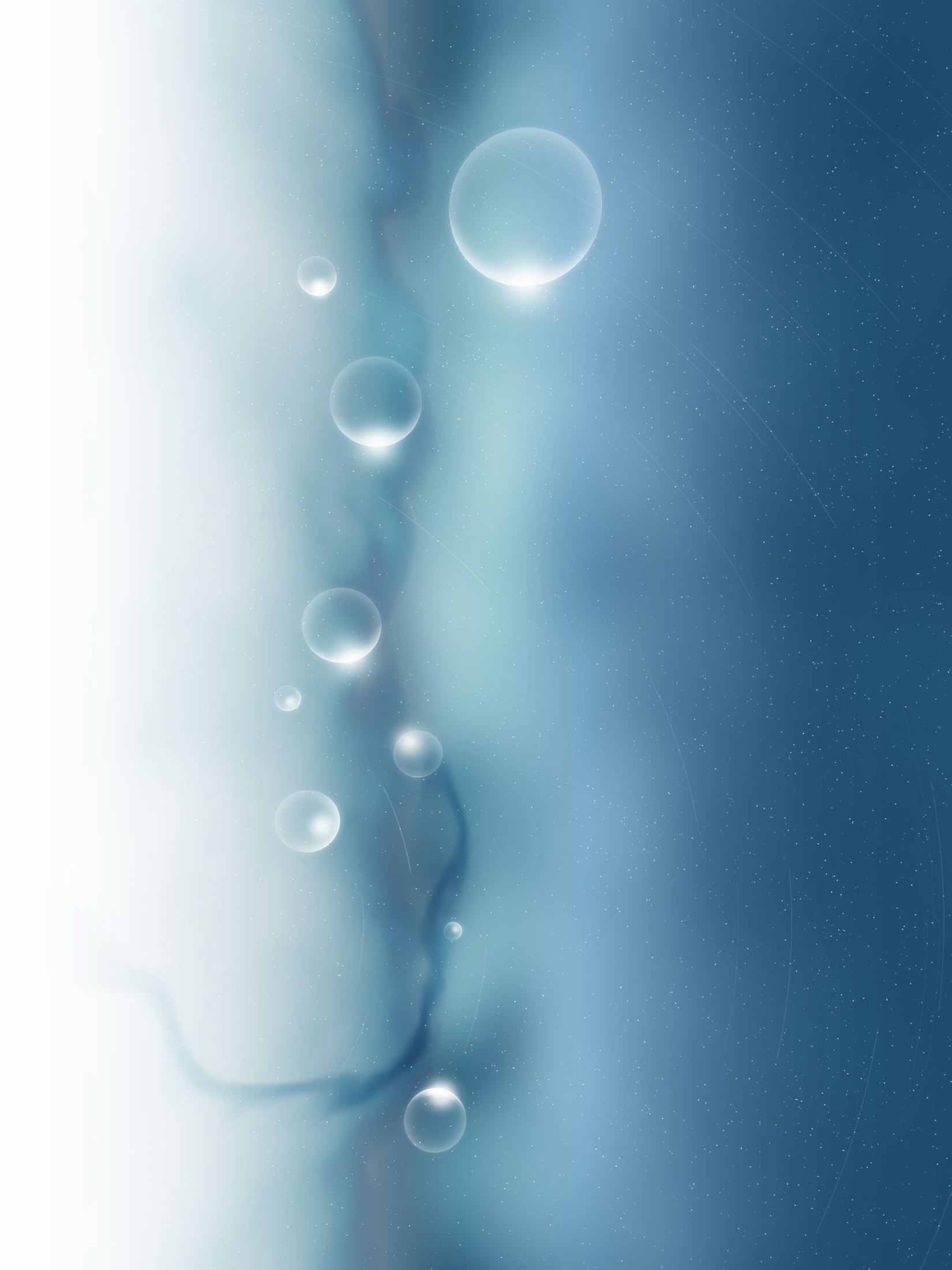 7.В письме к Эйлеру Ломоносов сформулировал важное открытие и дал ему образное сравнение: "Сколько часов я затрачиваю на сон, столько же отнимаю у бодрствования". Назовите открытие, сделанное Ломоносовым.
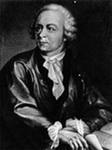 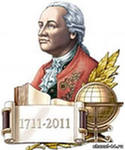 Закон сохранения массы веществ.
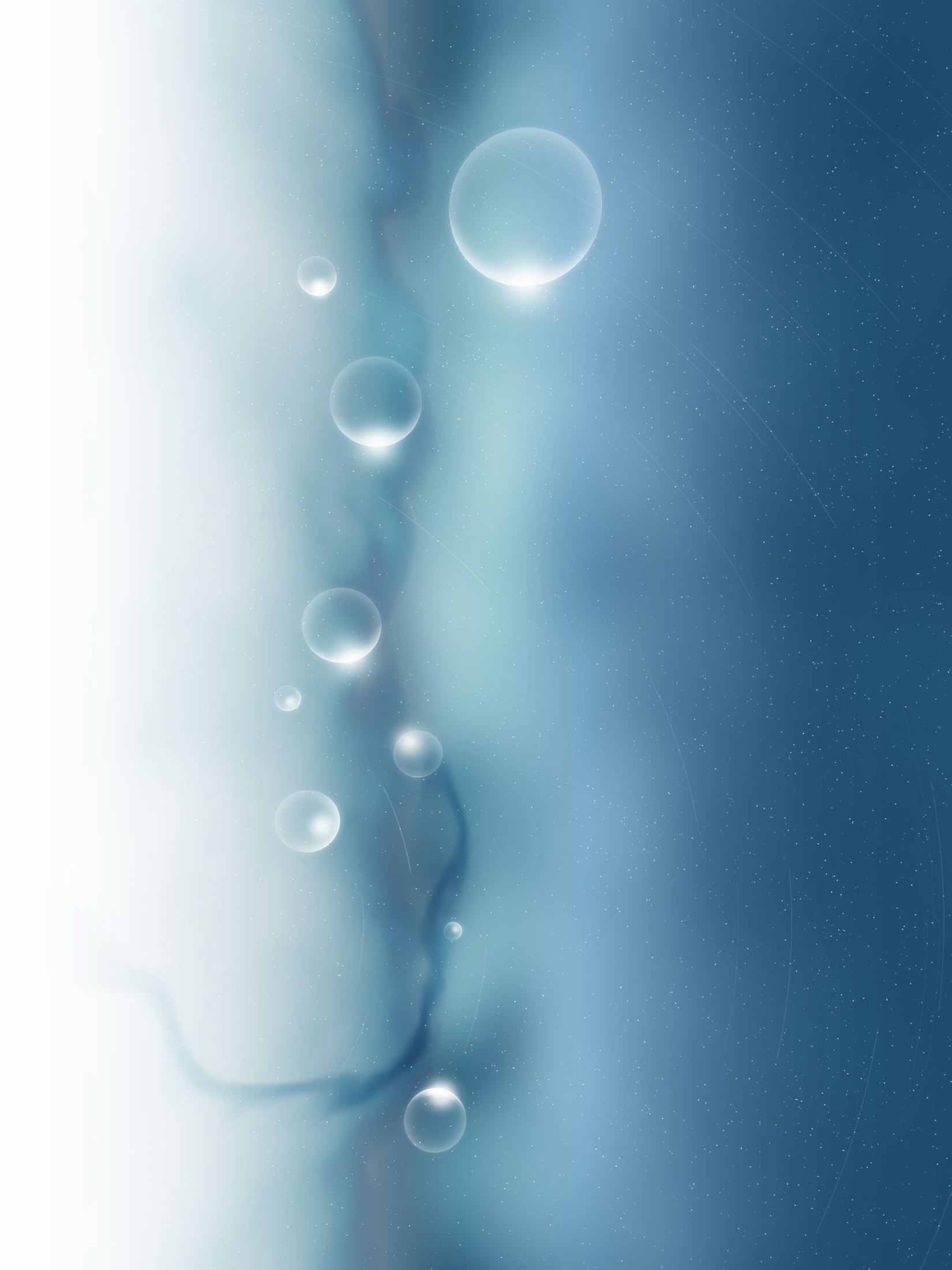 8. Сколько и какие языки знал М.В.Ломоносов?
10 языков: русский, латинский, немецкий, французский, греческий, церковно-славянский, английский, итальянский, испанский, польский.)
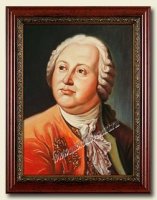 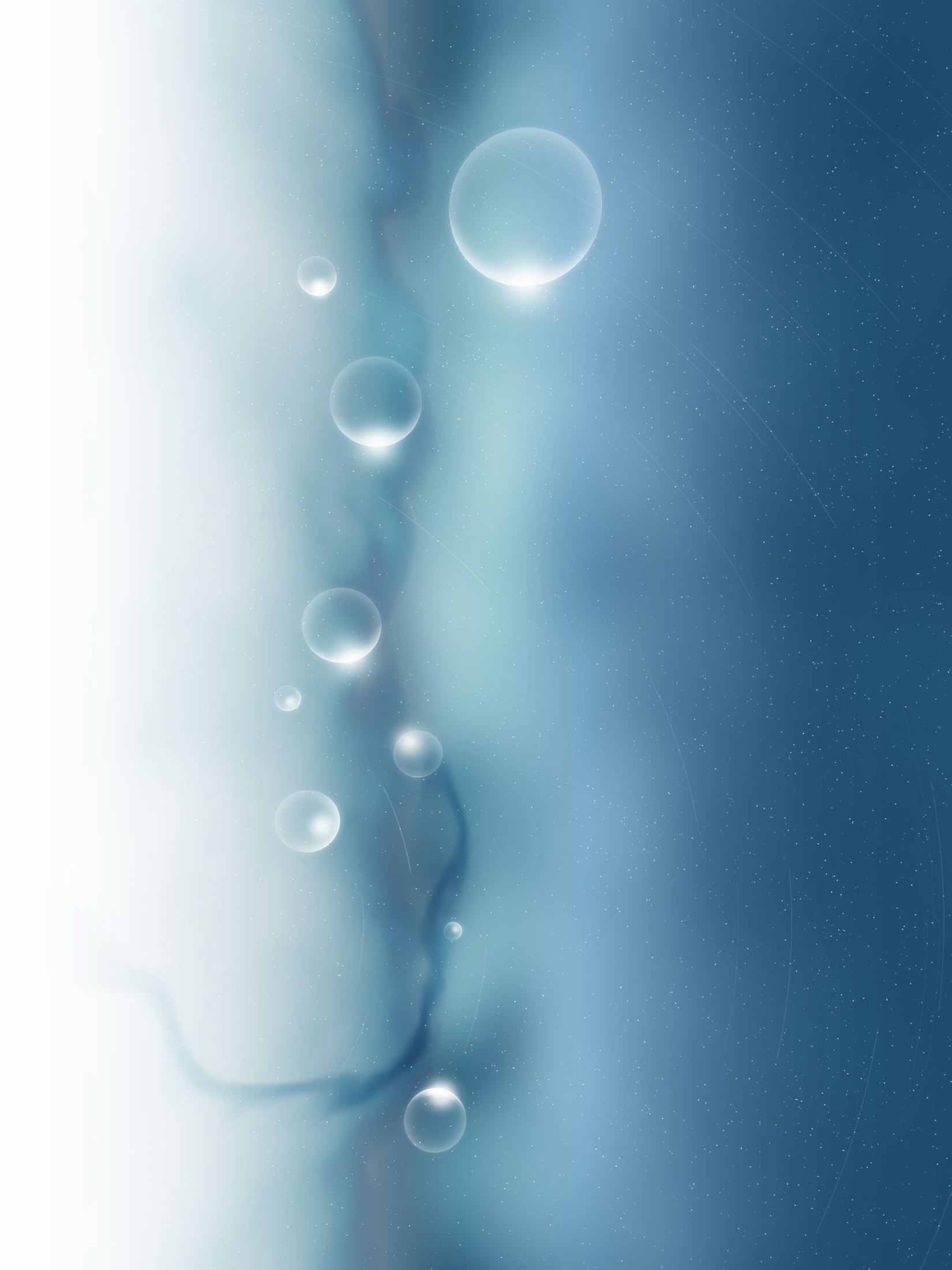 9. В работе "Первые основания металлургии или рудных дел" Ломоносов дал определение металлам: "Светлые тела, которые ковать можно". Какие свойства металлов выделил Ломоносов, и какие еще свойства можно назвать?
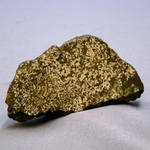 Пластичность, металлический блеск . Другие свойства: теплопроводность, электропроводность.
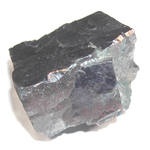 10. Как геологи увековечили имя Ломоносова?
Был назван минерал «Ломоносовит», найденный в 1965 году на Кольском полуострове
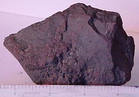 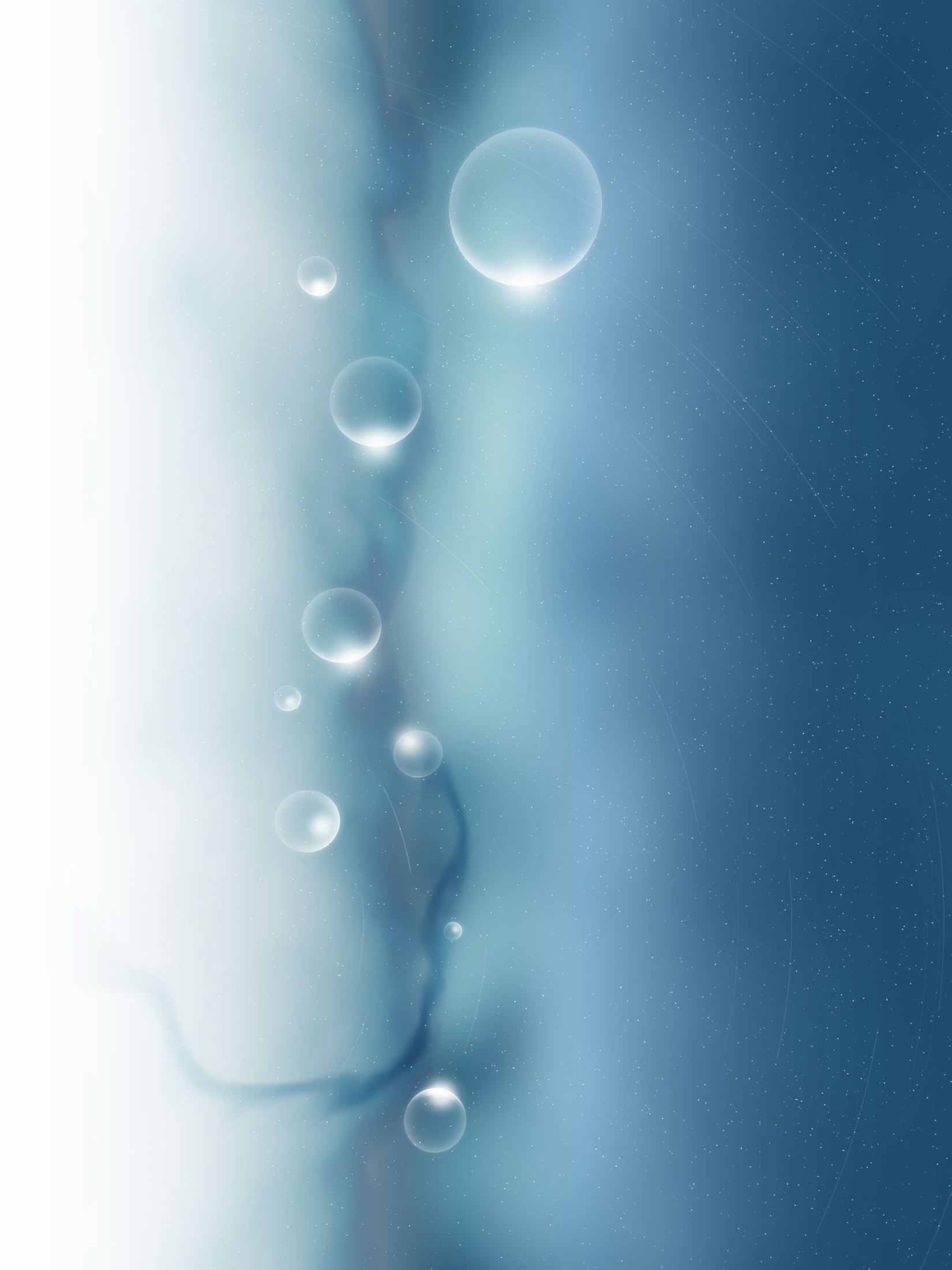 11. «КОТ В МЕШКЕ»
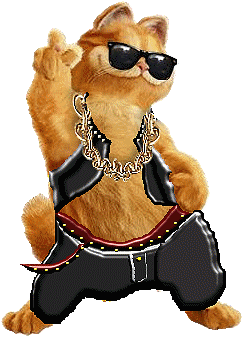 Переход хода
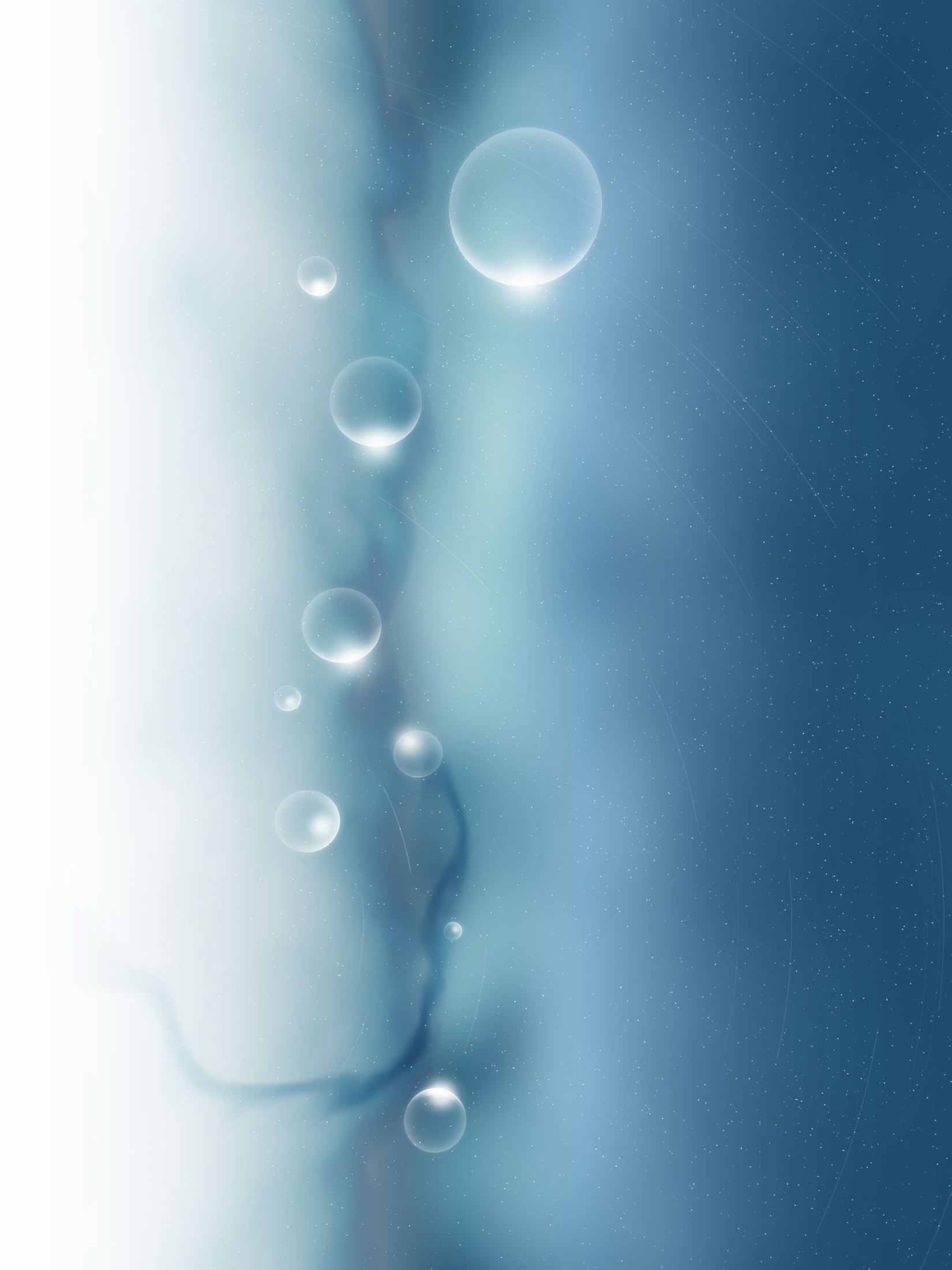 12. В связи, с чем Ломоносов сказал: "Славного Роберта Бойля мнение ложно"?
(Он сказал, о прокаливании металлов в запаянных ретортах, он доказал, что их вес не изменяется. Р. Бойль же считал, что при нагревании масса металлов увеличивается за счёт присоединения тепловой материи).
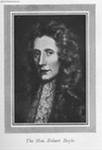 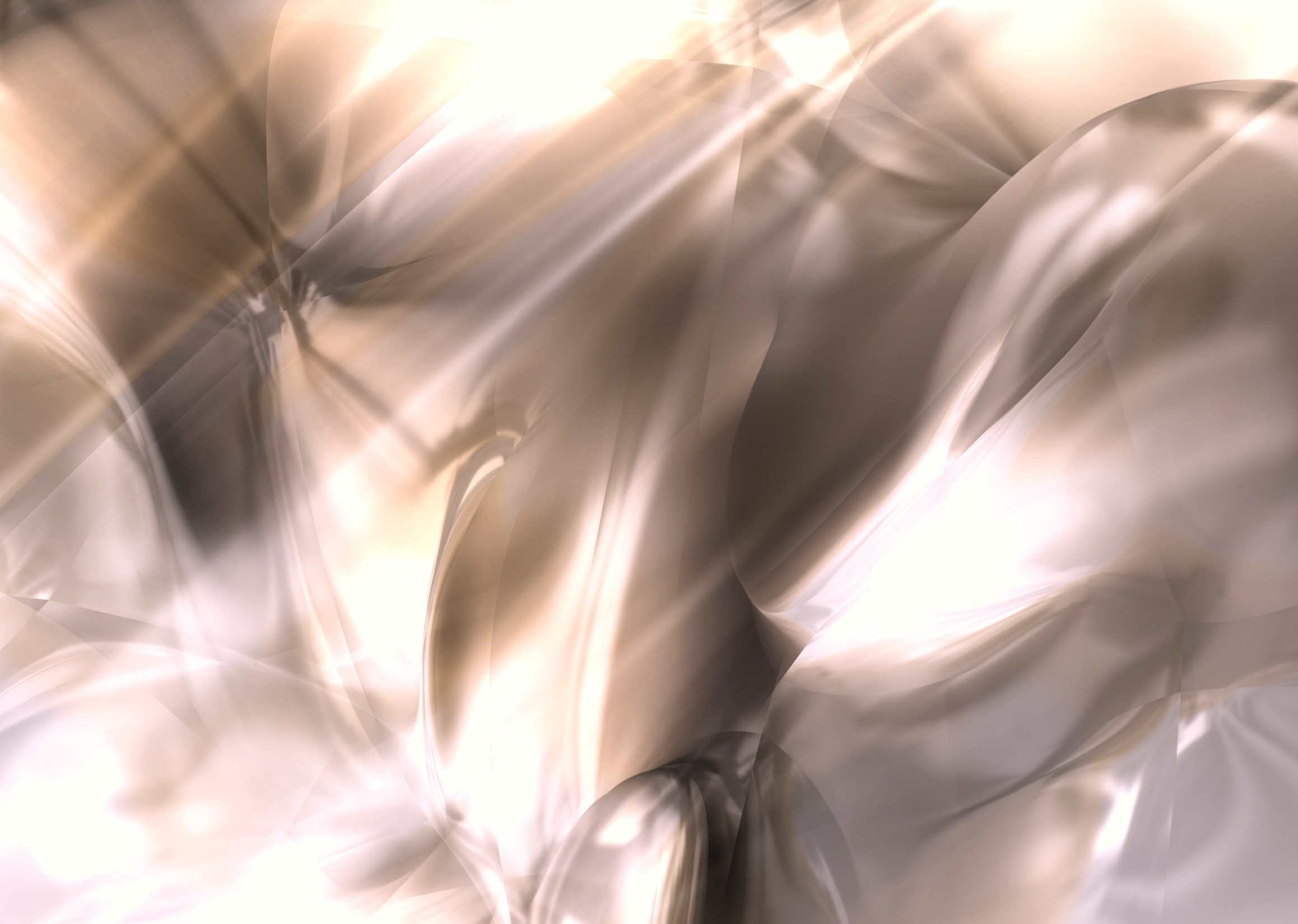 II гейм
“Конкурс капитанов”
Учитель: Ломанова Алеся Владимировна
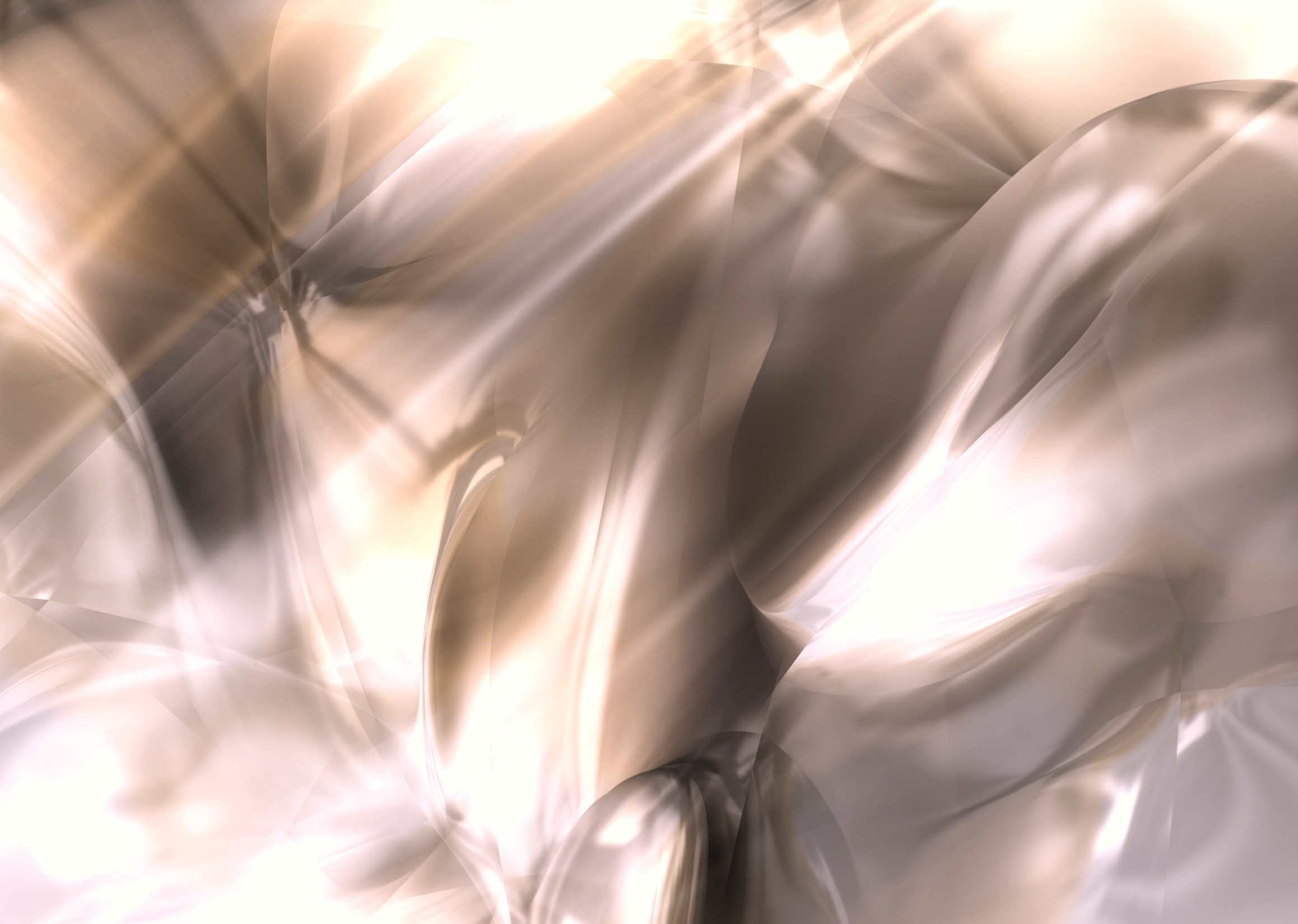 III гейм
“Гонка за лидером”
Учитель: Ломанова Алеся Владимировна
карточка №1
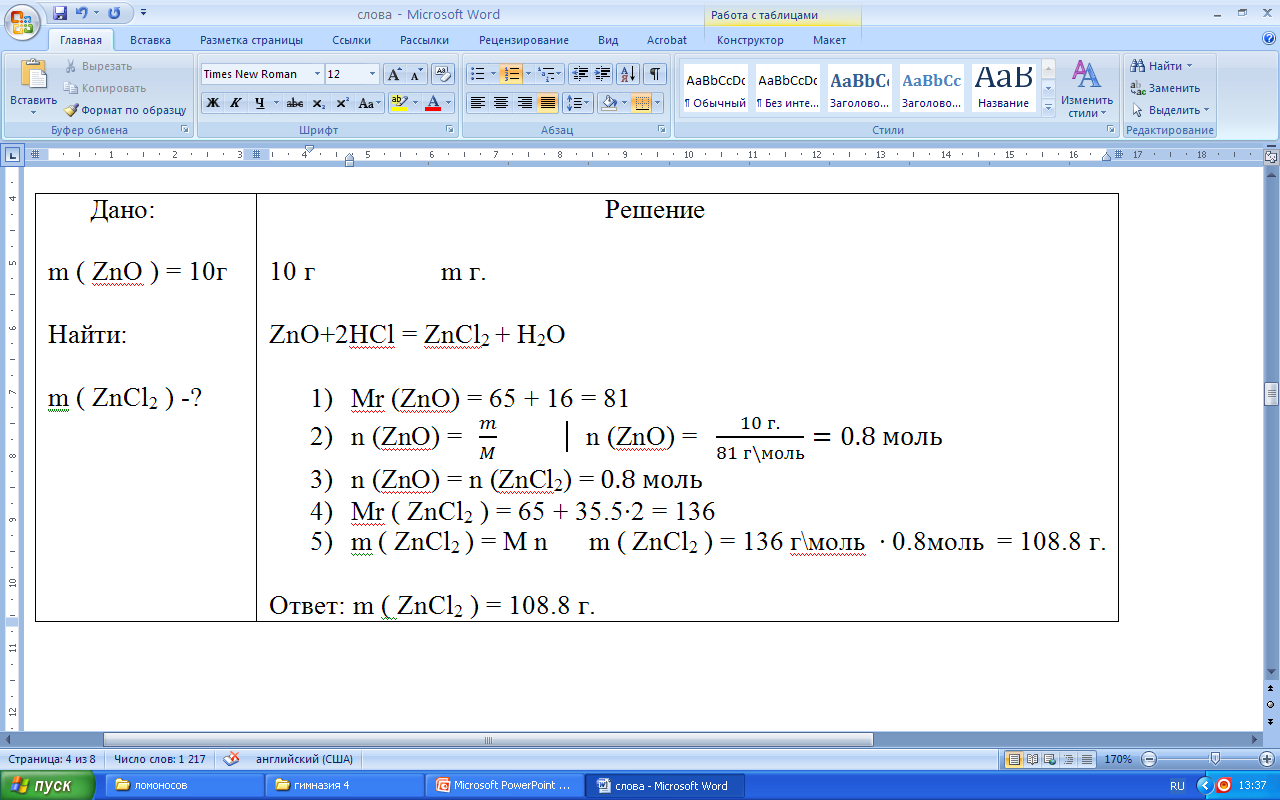 карточка №2
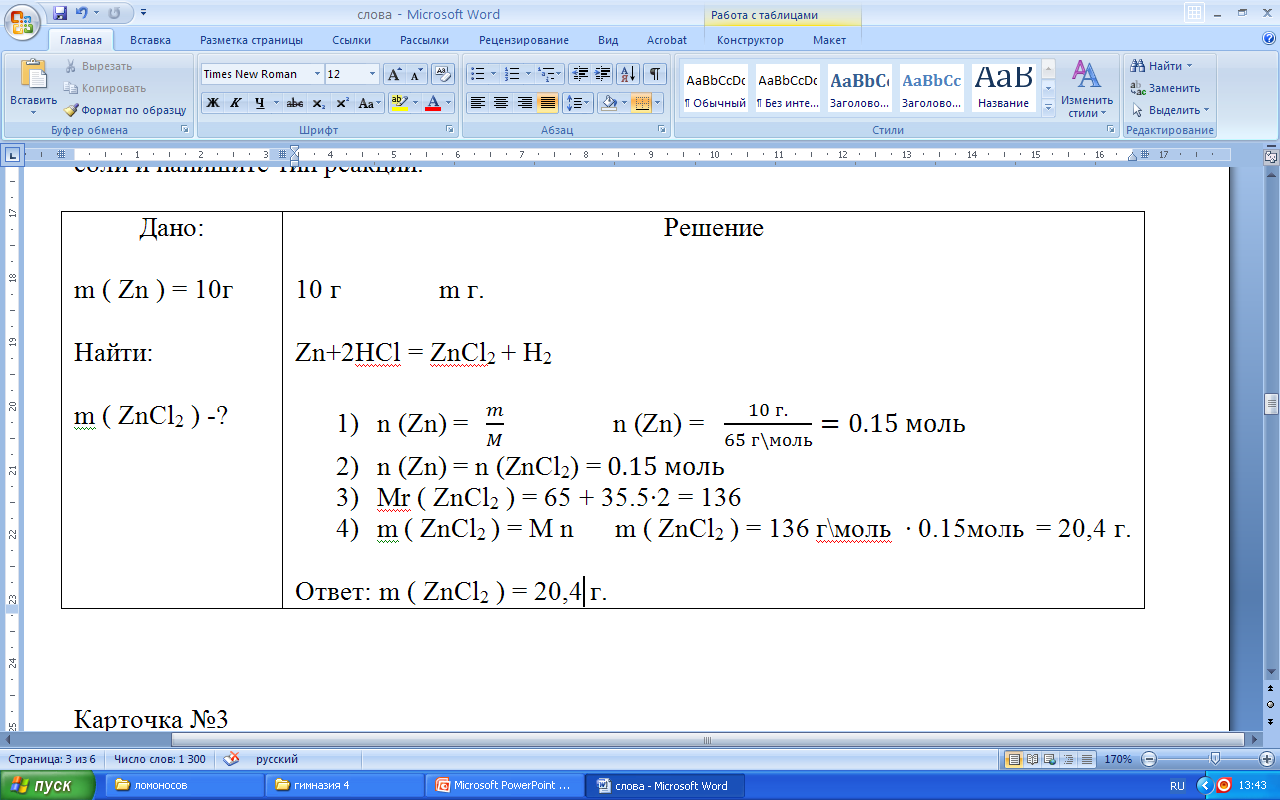 акарточка №3
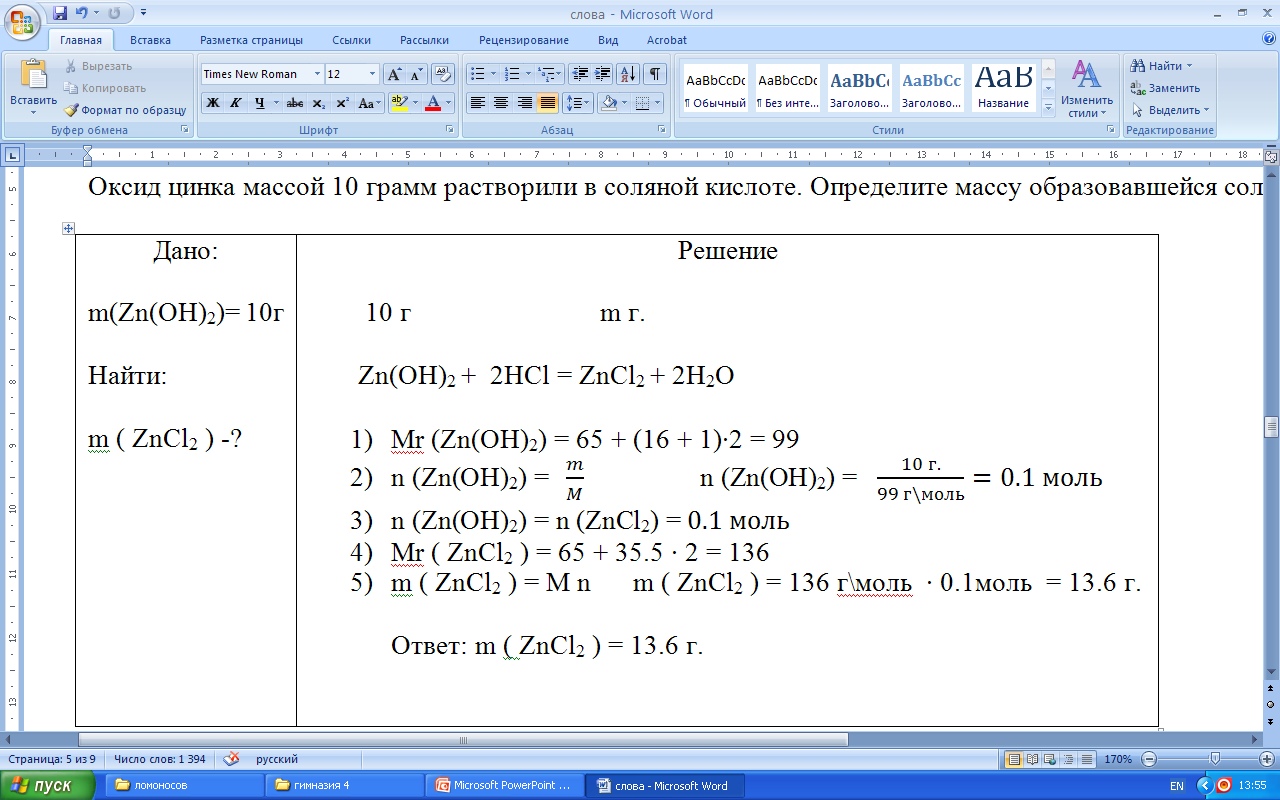 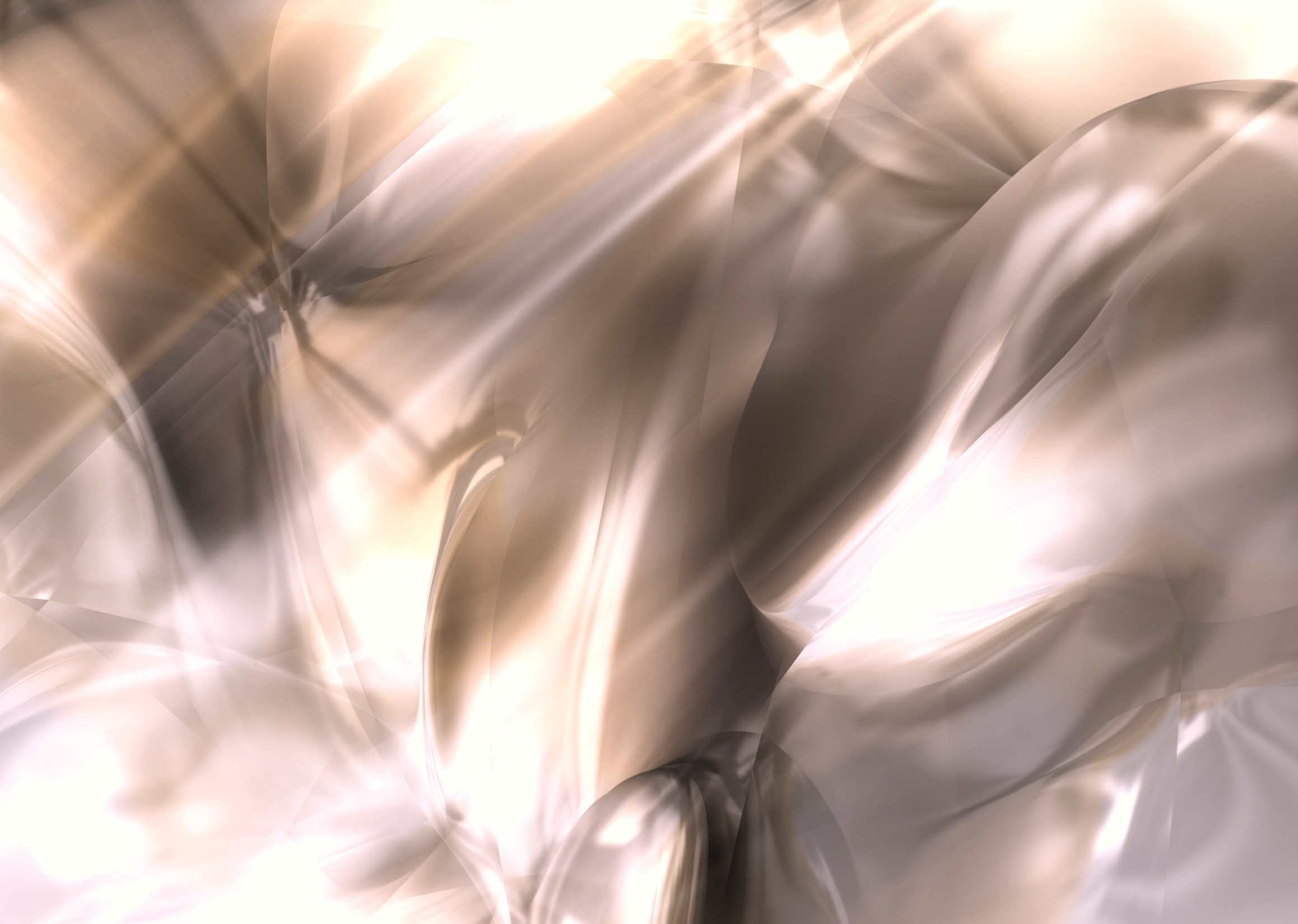 IV гейм
«ВИДЕОВОПРОС»
Учитель: Ломанова Алеся Владимировна
На берегах Ледовитого моря, подобно северному сиянию, блеснул Ломоносов. Ослепительно и прекрасно было это явление! Оно доказало собой, что гений умеет торжествовать над всеми препятствиями, какие ни противопоставляет ему враждебная судьба, что, наконец, русский способен ко всему великому и прекрасному не менее всякого европейца.
В.Г.БЕЛИНСКИЙ